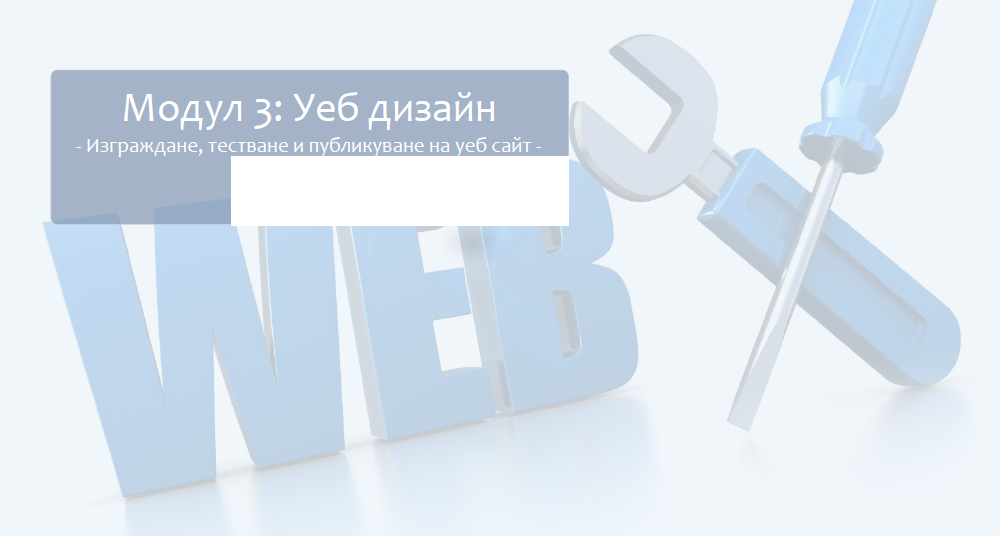 Тема 3. Изграждане, тестване и публикуване 
на уеб сайт
Урок 13. Основи на HTML. 
Тагове за таблици и списъци (упражнение)
Въведение в HTML  https://tutorials.bg/kursove/html-css-uroci/Vavedenie-v-HTML-10/html-tablitsi
https://tutorials.bg/kursove/html-css-uroci/Vavedenie-v-HTML-10/dl-spisutsi
Примери:​цветове в WEB страница
​подравняване на текст
Линкове с цветови комбинации:
https://www.computerhope.com/htmcolor.htmhttp://html-color-codes.info/
<!DOCTYPE html><html>     <head>            <meta charset=UTF-8 />            <title> blue background </title>      </head><body bgcolor="#A9F5F2">      <b> <I> <U> Тази страница е със светло син цвят </U> </I> </B>      <P align = "left"> "Текст" в ляво </P>      <P align = "right"> "Текст" в дясно  </P>      <P align = "center"> "Текст" в центъра   </P>      <P align = "justify"> Текстът е двустранно подравнен   </P></body></html>
1. Тагове за таблици
<table>       </table>​Атрибути на tablewidth - задава широчината на таблицата, обикновено това става в пиксели, но може да бъде и в проценти.height - задава височината на таблицата<table width="700" height="700"><table width="100%"  height="50%">align - хоризонтално подравняване на таблицата: left, right, center<table align="left" >
cellspacing - добавя пространство между клетките в таблицата без да променя размера на таблиците в пиксели​<table cellspacing="10" border="1">cellpadding – добавя пространство вътре в самата клетка - между бордера на клетката и текста в нея​<table cellpading="10" border="1">bgcolor – цвят на фона на цялата таблица.<table bgcolor="#000000" border="1"><table bgcolor="black" border="1">background – изображение за фона на таблицата<table background=”picture1.jpg” border="1">
Таг за ред в таблица<tr>Атрибути на тага <tr>bgcolor - цвят на фона на реда <tr bgcolor="#ffebcd" > Пример:<tr bgcolor="#CEECF5">     <td> Математика </td>    <td> Български език </td>    <td> История </td>    <td> Философия </td></tr>

Линкове с ​цветови комбинации:    https://www.computerhope.com/htmcolor.htm    http://html-color-codes.info/
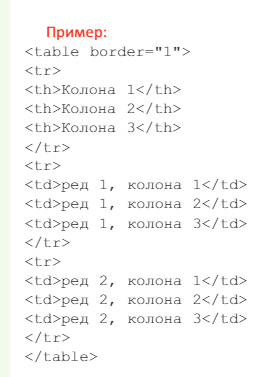 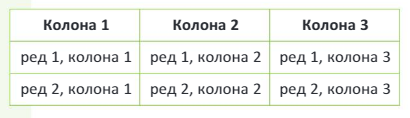 Указване на таблици в HTML
Правило за описване на таблици
Таблицата се състои от редове, които съдържат клетки.

Маркери за описване на таблици:
 таблица <table> … </table>
 ред от таблицата <tr> … </tr>
 клетка от реда <td> … </td>
Таблица с един ред:
<table>
  <tr>
    <td>клетка 1</td>
    <td>клетка 2</td>
    <td>клетка 3</td>
  </tr>
</table>
Таблица с една колона:
<table>
  <tr>
    <td>клетка 1</td>
  </tr>
  <tr>
    <td>клетка 2</td>
  </tr>
  <tr>
    <td>клетка 3</td>
  </tr>
</table>
Таблица 2 х 2:
<table>
  <tr>
    <td>клетка 1</td>
    <td>клетка 2</td>
  </tr>
  <tr>
    <td>клетка 3</td>
    <td>клетка 4</td>
  </tr>
</table>
Таблица с обединени колони:
<table>
  <tr>
    <td colspan=“2”>
       клетка 1
    </td>
  </tr>
  <tr>
    <td>клетка 2</td>
    <td>клетка 3</td>
  </tr>
</table>
Таблица с обединени редове:
<table>
  <tr>
    <td rowspan=“2”>
       клетка 1
    </td>
    <td>клетка 2</td>
  </tr>
  <tr>
    <td>клетка 3</td>
  </tr>
</table>
Сложна таблица:
<table>
  <tr>
    <td rowspan=“3”>клетка 1</td>
    <td colspan="2">клетка 2</td>
    <td rowspan=“3”>клетка 3</td>
  </tr>
  <tr>
    <td>клетка 4</td>
    <td>клетка 5</td>
  </tr>
  <tr>
    <td colspan="2">клетка 6</td>
  </tr>
</table>
Указване на размера на таблици
По принцип таблиците и клетките в тях се разширяват автоматично по широчина и височина, така че да поемат съдържащите ги елементи.

Атрибути за явно задаване на размера на таблици:
 широчина width=пиксели или проценти%
 височина height=пиксели или проценти%

Пример 
    <table width=100%> - таблицата ще заема цялата широчина
    <td width = 300 height=200> - клетката ще е 300 х 200 пиксела
Подравняване на таблици и клетки
Атрибут за хоризонтално равнение на таблица и клетки:
 ляво, център, дясно align=left или center или right

Атрибут за вертикално равнение на клетки:
 горе, среда, долу valign=top или middle или bottom

Пример 
    <table align=center> - центрира таблицата
    <td align=center valign=middle> - центрира съдърж.
Допълнително форматиране
Дебелина на рамката: border=пиксели
 Разстояние между клетките: cellspacing=пиксели
 Разстояние до рамката: cellpadding=пиксели
  (по-добре е да се задават с CSS)

Пример 
<table border=0 cellspacing=2 cellpading=10> - таблица без рамка, 2 пиксела между клетките и 10 от рамката до съдържанието
Приложение на таблиците
за представяне на таблична информация

Остарели употреби на таблици:
 за извеждане на текст в колони
 определяне на структурата на страницата
 за поставяне на рамка и фон на текста
 за добавяне на вертикална линия
 за центриране на текст хоризонтално и вертикално
Задача 1: Създайте таблицата от изображението по-долу. Съхранете файла с име table.html
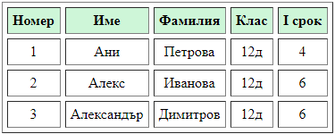 Задача 2:Създайте таблицата от изображението по-долу. Съхранете файла с име table2.html
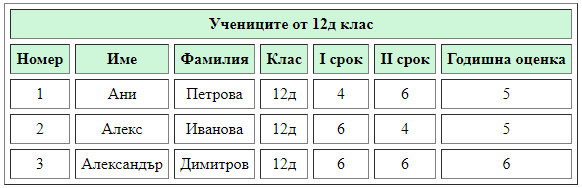 Видео
Задача 3:Създайте таблицата от изображението по-долу. Съхранете файла с име table_klas.html Упътване: За да направите таблицата трябва да използвате атрибутa colspan, rowspan.
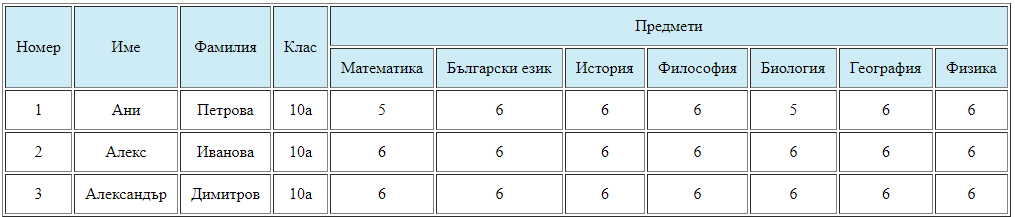 Създаване на таблици с HTML. Атрибути на таговете <table>, <tr>, <td>. Colspan, rowspan
Задача 4:Създайте таблицата от изображението по-долу. Съхранете файла с име table_nhg.htmlУпътване: За да направите таблицата трябва да използвате атрибутите colspan и rowspan.
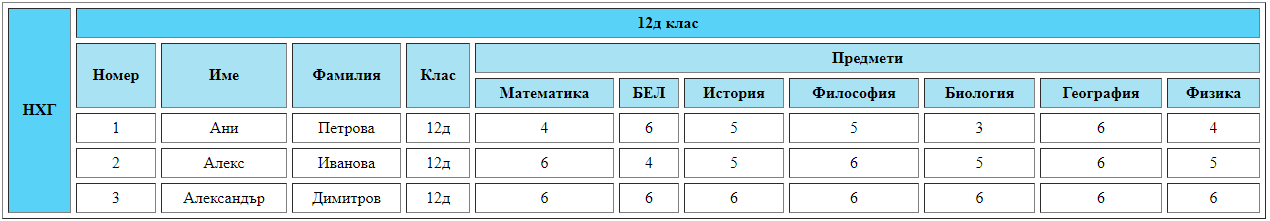 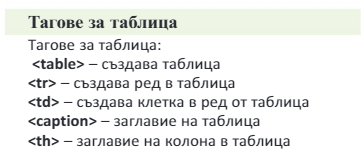 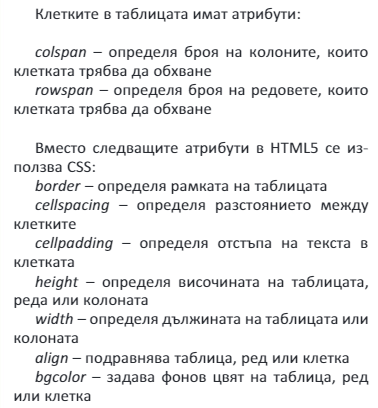 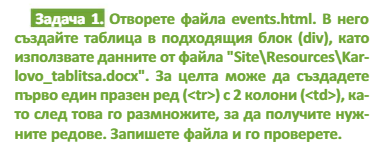 Ресурсен файл: Карлово - таблица
2. Тагове за списъци
А) Подреден списък:      <ol>            <li> Елемент 1 </li>            <li> Елемент 1 </li>            <li> Елемент 1 ​</li>      </ol>
Пример за подреден списък: <ol type="1">Стойностите на атрибута type за подредените списъци са :     type=1 за списъци 1. 2. 3.     type=a за списъци a. b. c.     type=A за списъци A. B. C.     type=i за списъци i. ii. iii.     type=I за списъци I. II. III.
Б) Неподреден списък​Неподреден е списъка, в който елементите не са номерирани чрез арабски цифри, римски цифри или букви. Тагът за такъв списък е ul:<ul>   <li>Първи елемент от списъка</li>   <li>Втори елемент от списъка</li>   <li>Трети елемент от списъка</li></ul>
​Възможните стойности са три атрибута:disc (запълнен кръг като този, който е по подразбиране)circle (незапълнен кръг)square (запълнен квадрат).
Пример за неподреден списък с незапълнени кръгчета: <ul type="circle">
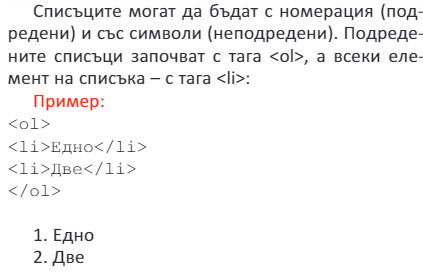 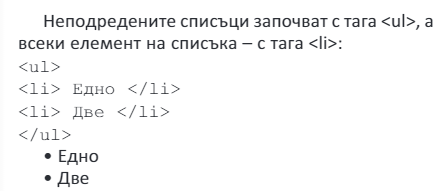 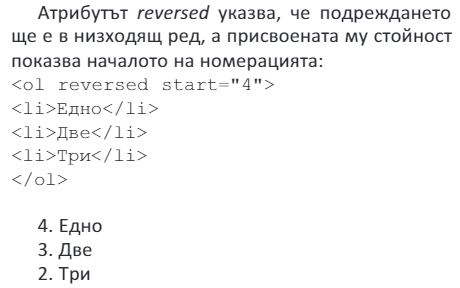 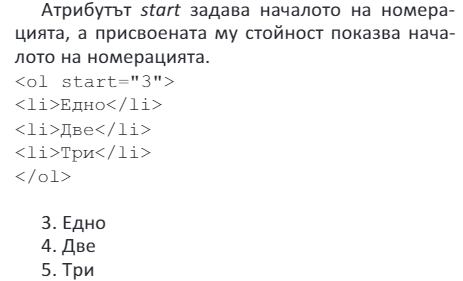 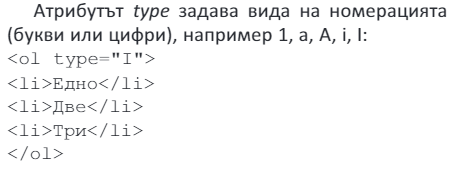 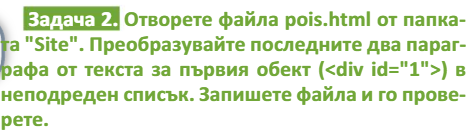 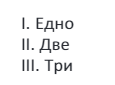 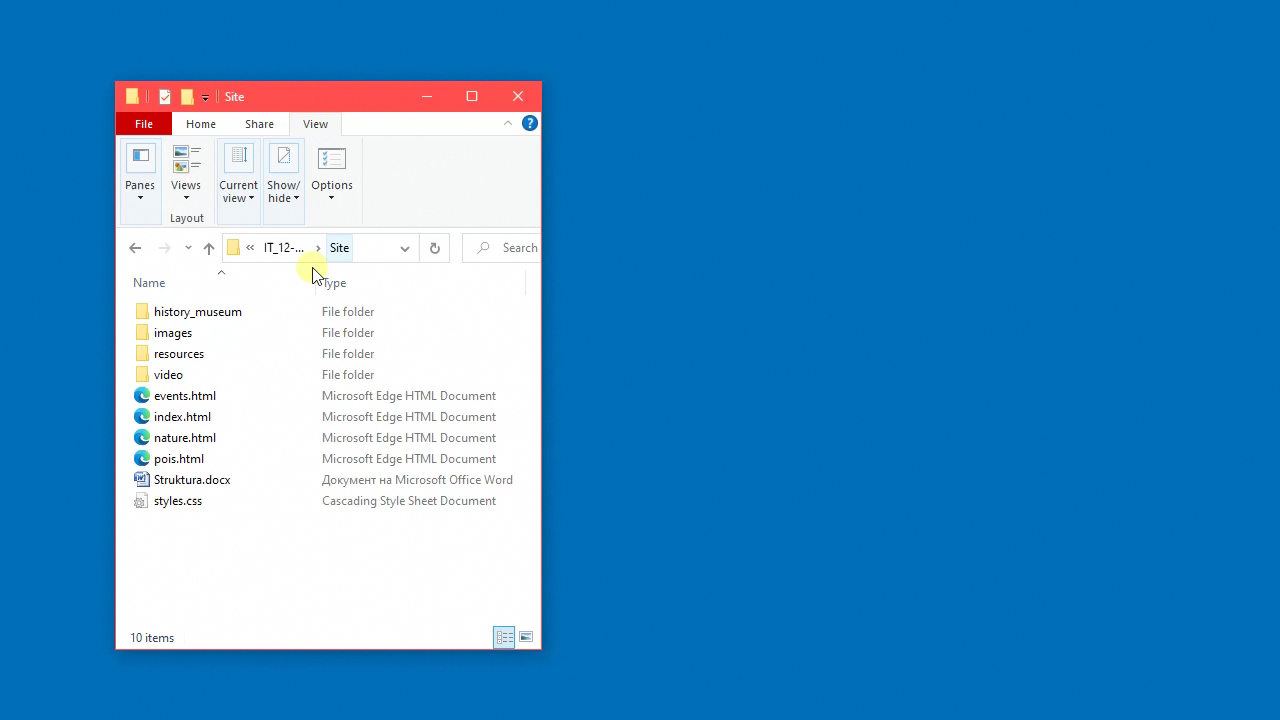 В) Вложен списъкАко желаете, можете да влагате един в друг списъци от един вид или от различни видове.Пример с вложени един в друг подреден и неподреден списък:1. Да купя за вкъщи:    шоколад    яйца2. Да купя за офиса:    хартия    папки    тонер
<ol>       <li>Да купя за вкъщи: </li>            <ul type=circle>                <li> шоколад  </li>                <li> яйца </li>            </ul>       <li>Да купя за офиса: </li>             <ul type=circle>            <li>хартия</li>            <li>папки</li>            <li>тонер</li>            </ul></ol>​
Указване на списъци в HTML
Видове списъци
неподредени - отделните елементи на списъка се обозначават с графичен знак
 подредени – всеки елемент получава свой номер (чрез римски или арабски цифри, латински малки или главни букви и т.н.) 
 списъци от дефиниции – при този тип списъци изброявате понятия и давате определения (едно или повече) за всяко от тях
Неномерирани списъци
Обозначава се така:
<ul>
   <li>Първи елемент</li>
   <li>Втори елемент</li>
   <li>Трети елемент</li>
</ul>
Ще се визуализира така:

Първи елемент
Втори елемент
Трети елемент
Номерирани списъци
Обозначава се така:
<ol>
   <li>Първи елемент</li>
   <li>Втори елемент</li>
   <li>Трети елемент</li>
</ol>
Ще се визуализира така:

Първи елемент
Втори елемент
Трети елемент
Списъци от дефиниции
Обозначава се така:
<dl>
   <dt>Понятие 1</dt>
   <dd>Деф.1 за понятие 1</dd>
   <dt>Понятие 2</dt>
   <dd>Деф.1 за понятие 2</dd>
   <dd>Деф.2 за понятие 2</dd>
</dl>
Ще се визуализира така:

Понятие 1
	Деф.1 за понятие 1
Понятие 2
	Деф.1 за понятие 2
	Деф.2 за понятие 2
Влагане на списъци
Списъците могат де се влагат едни в други:
Обозначава се така:
<ol>
   <li>Първа точка
         <ol>
              <li>Първа подточка</li>
              <li>Втора подточка</li>
	   </ol>
   </li>
   <li>Втора точка</li>
   <li>Трета точка</li>
</ol>
Ще се визуализира така:

Първа точка
Първа подточка
Втора подточка
Втора точка
Трета точка
Тест_1_HTML, Тест_2_HTML, Тест_3_HTML